JTBD FILTER
ID:
VERSION:
PERFORMED FOR:
PERFORMED BY:
DATE:
JOBS:
does the customer see the need?
which jobs are high-value?
does job failure impact  customer satisfaction?
is this valuable/profitable?
will people pay? how many?
are there unresolved job  issues?
List all jobs, indicate if the job is functional (f), social (s), emotional (e). Score each job and score the overall priority.
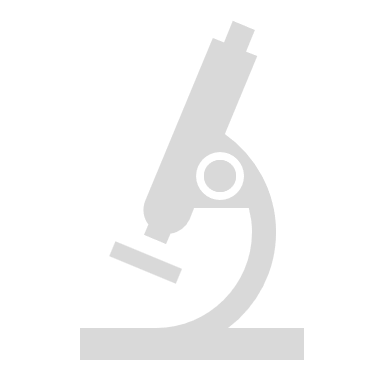 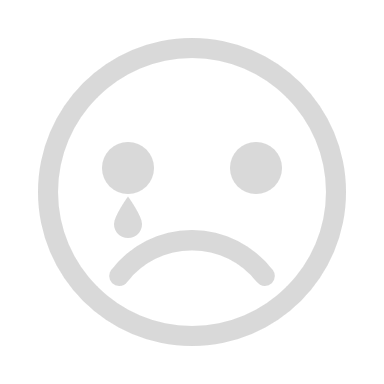 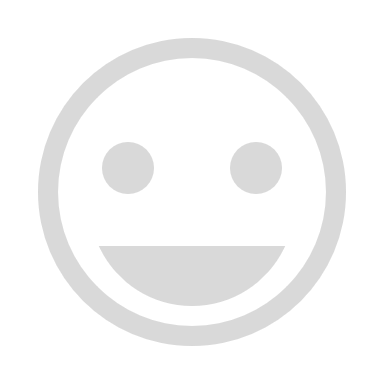 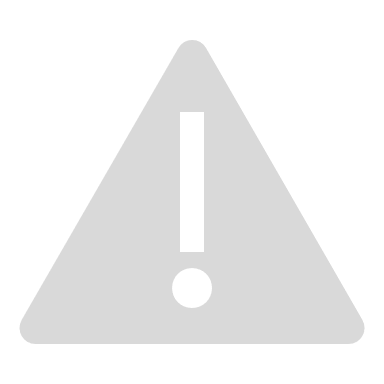 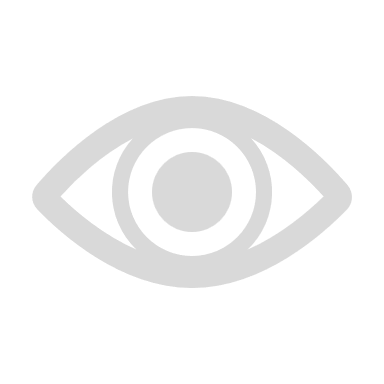 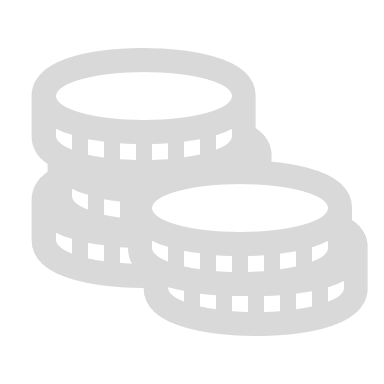 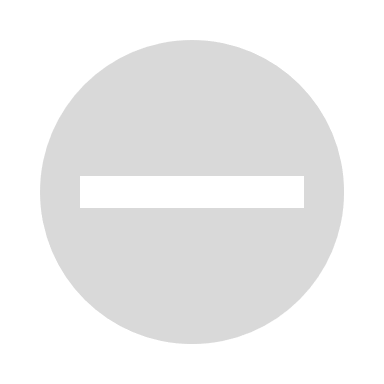 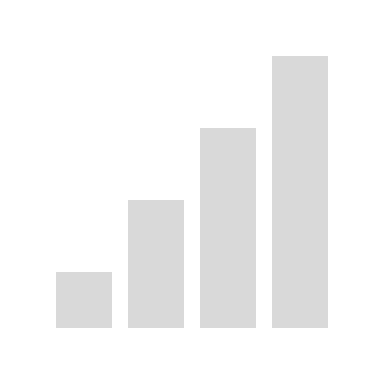 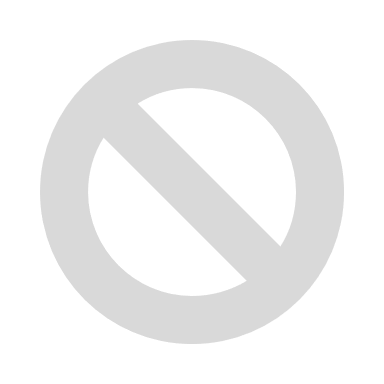 VALUABLE:
OVERALL PRIORITY:
NOTICEABLE/KNOWN:
IMPORTANCE:
SATISFACTION:
Last updated on 21 April 2018 Download a copy of this canvas at https://iasaglobal.org/wp-content/uploads/2018/10/JTBD-FILTER.pptx
 JTBD FILTER Version: 0.1 Designed By: Gar Mac Críosta Agent ∆ for IASA Global. This work is licensed under a Creative Commons Attribution-ShareAlike 4.0 International License. http://creativecommons.org/licenses/by-sa/4.0 INSPIRED BY: Business Model Generation A.Osterwalder et al.
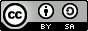 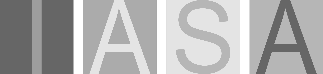